г.Казань
Московский район
Гимназия № 94
Литературное чтение, 4 класс

Тема.  Мир драмы. В.В.Медведев. 
Экзамен на рыцаря, или  Рыцарь на экзамене.
Учитель высшей 
квалификационной категории
Хайруллина Фарида Кабировна
В.В.Медведев«Экзамен на Рыцаря, или Рыцарь на экзамене»
Драма  ( греч. «действие») – один из основных родов художественной литературы (наряду с эпосом и лирикой).Драма пишется в диалогической форме и, как правило, предназначается для постановки на сцене.
Особенности драмы
Драма ( действие)
«Золушка (на современный лад)»
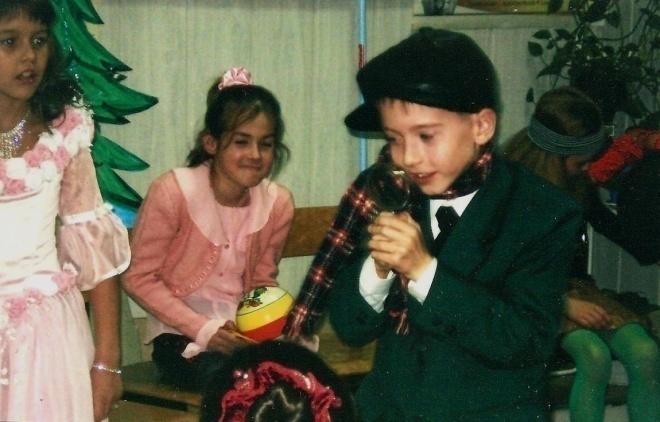 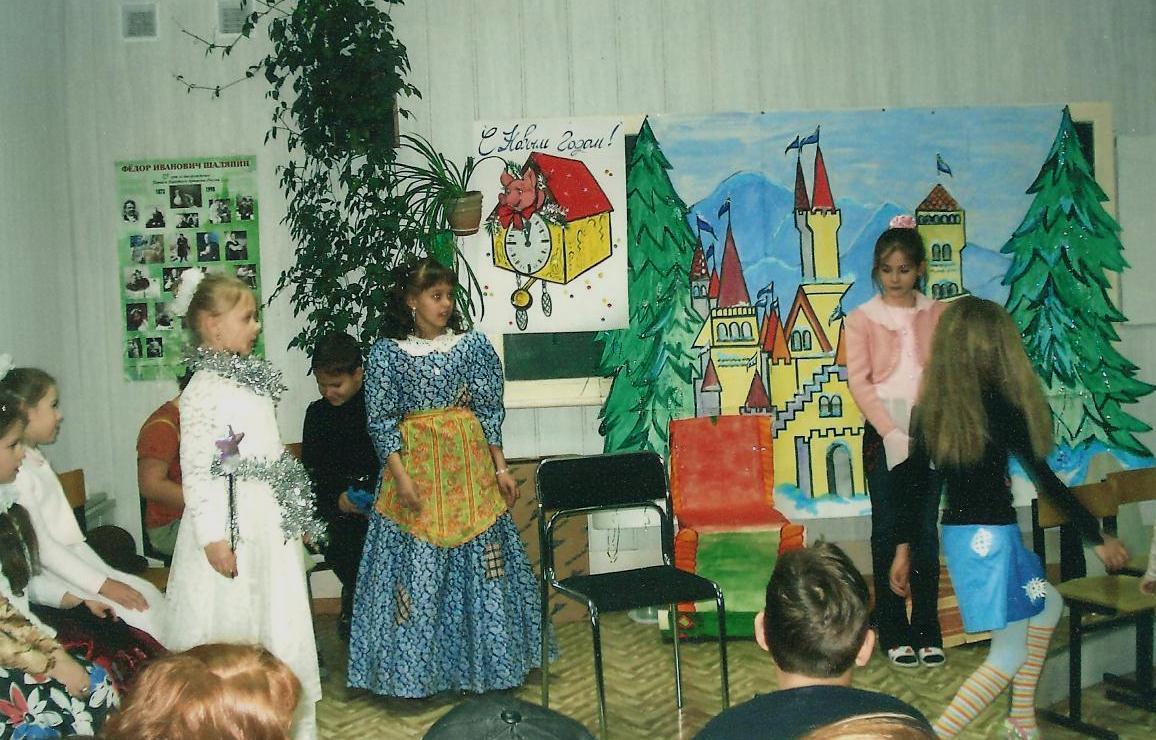 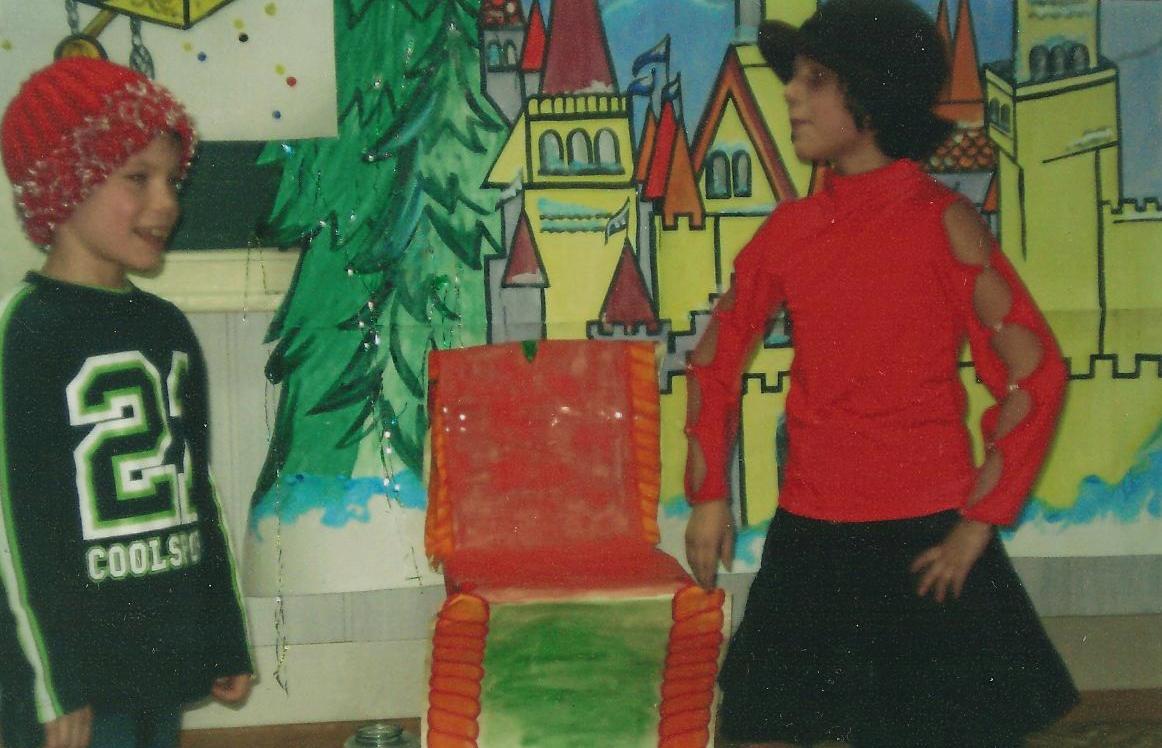 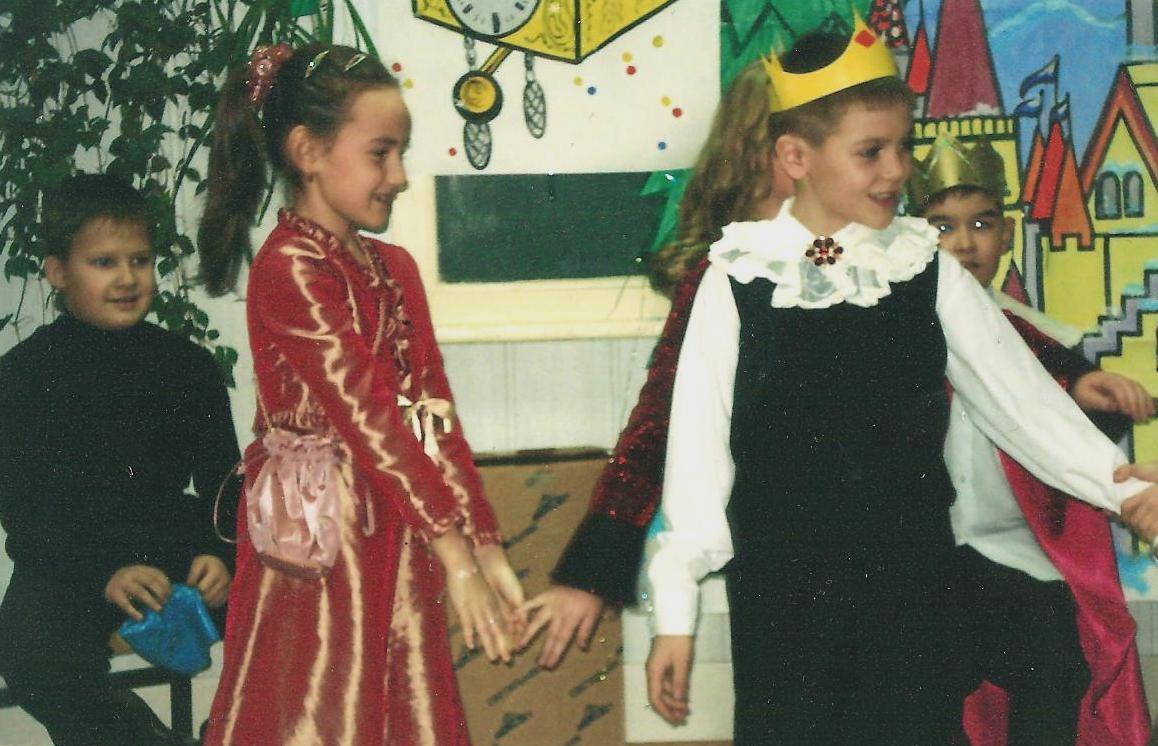 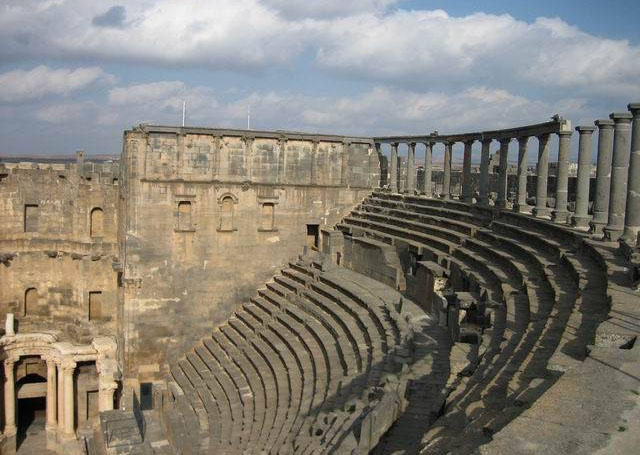 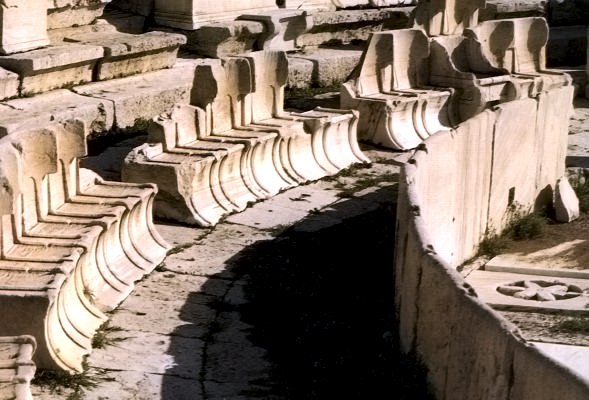 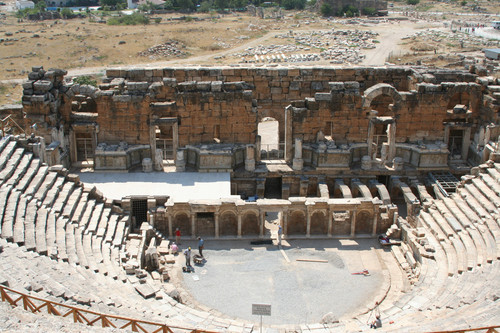 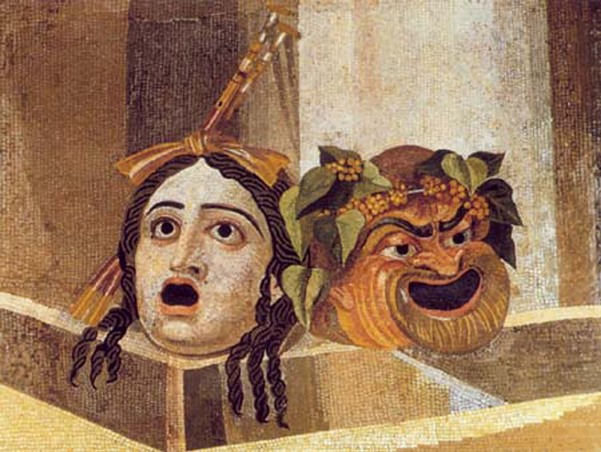 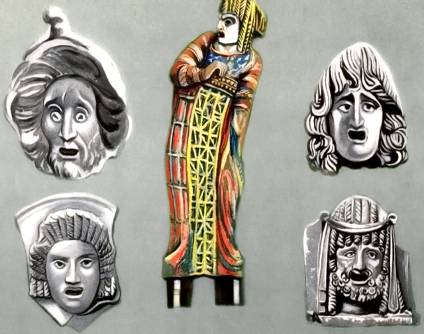 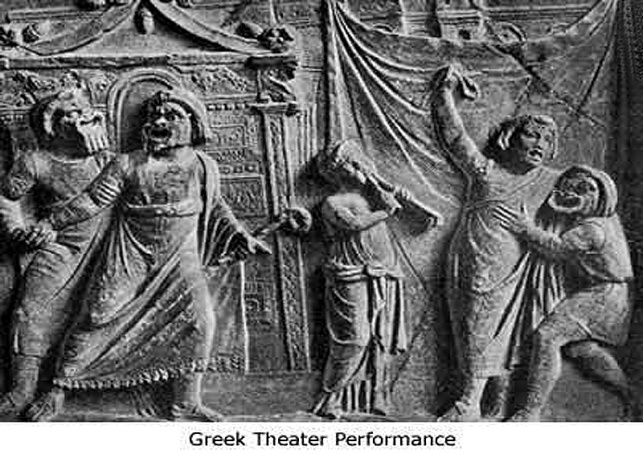 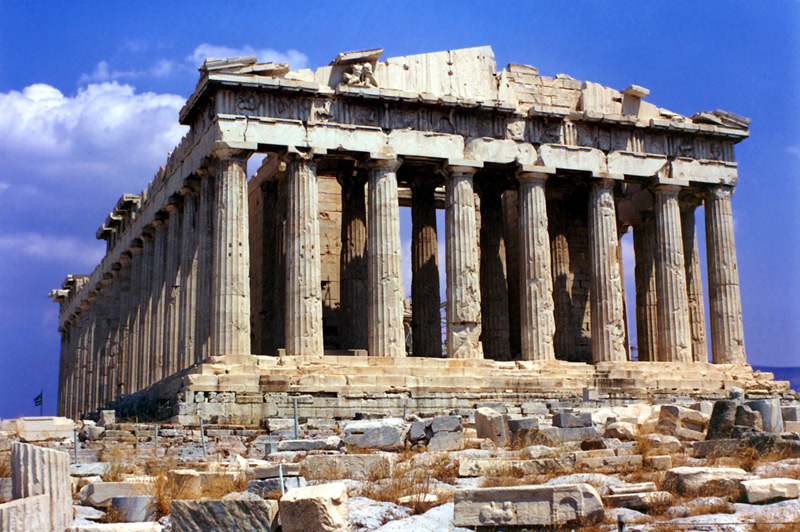 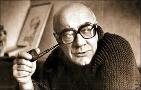 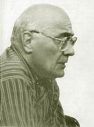 Мераб Константинович Мамардашвили, советский философ
Особенности драмы
Драма ( действие)
Театр + литература
Ремарки
Диалоги, монологи
Конфликт
Мимика, жесты, интонации, движения